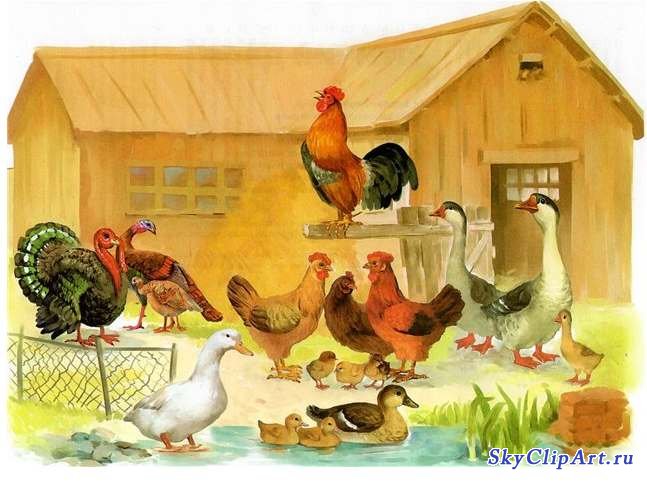 ДОМАШНИЕ     ПТИЦЫ
Г у с ь
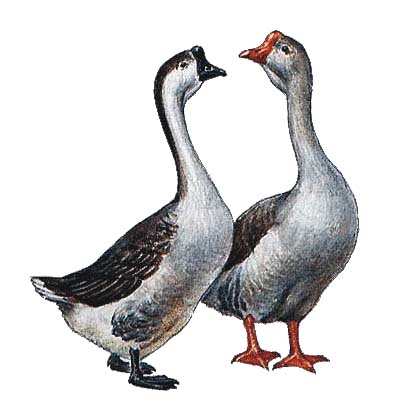 Курица  и  петух
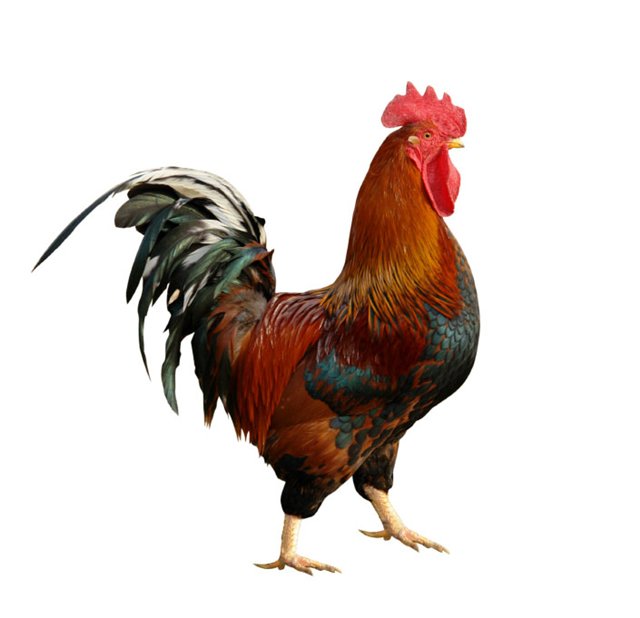 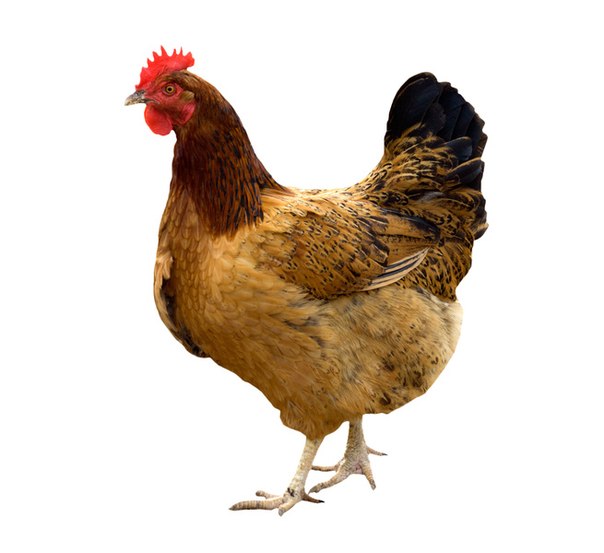 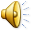 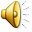 У т к а
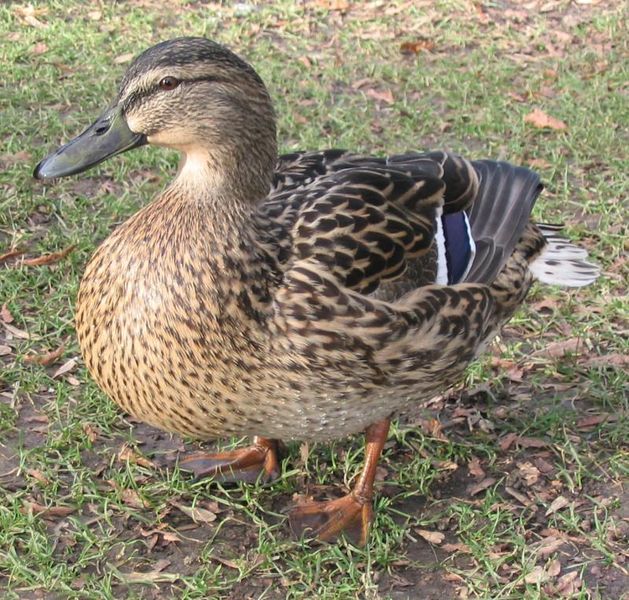 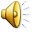 индюк
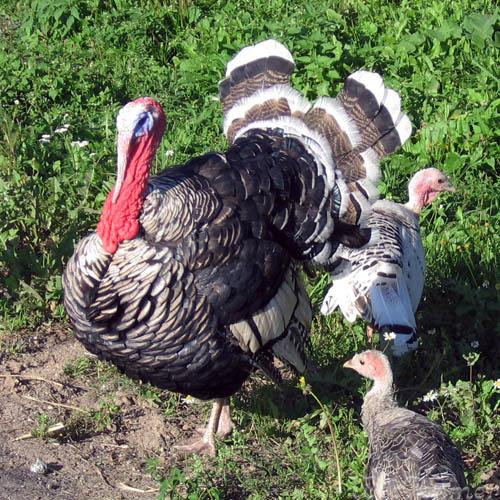 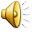 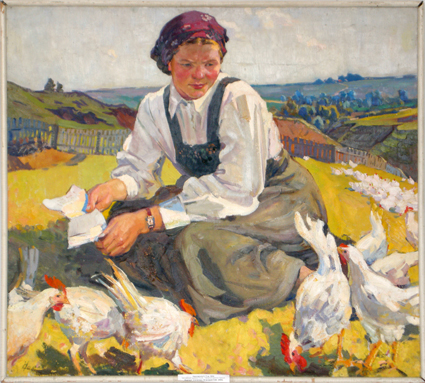 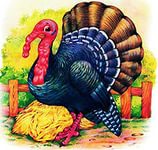 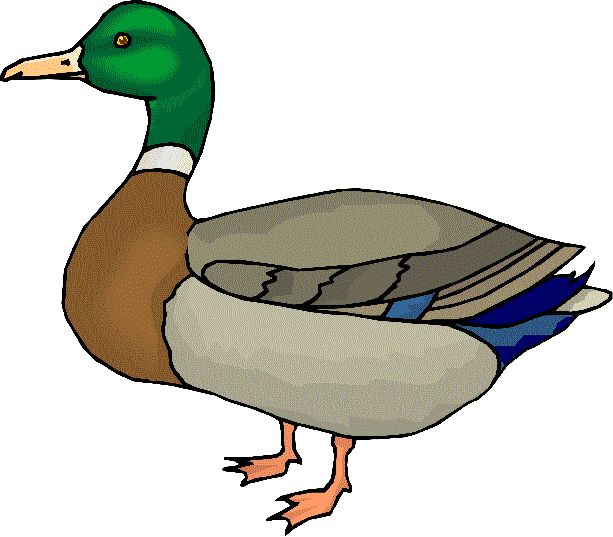 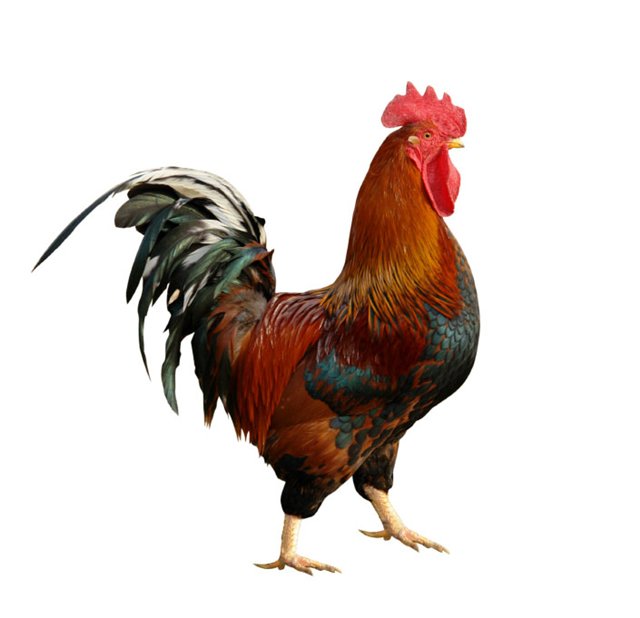 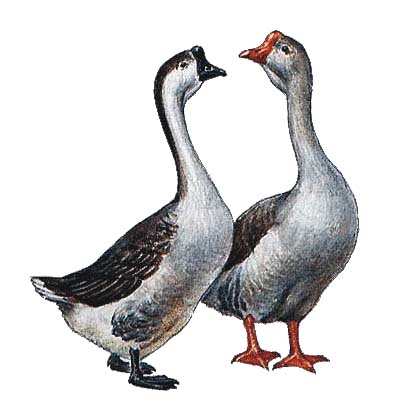 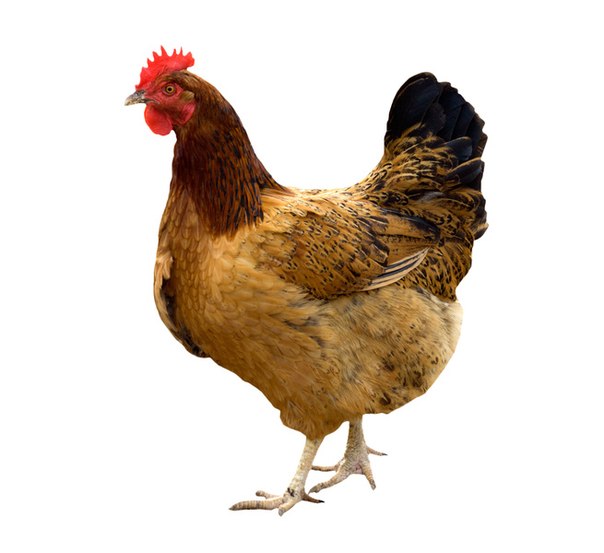 Польза  от домашних птиц
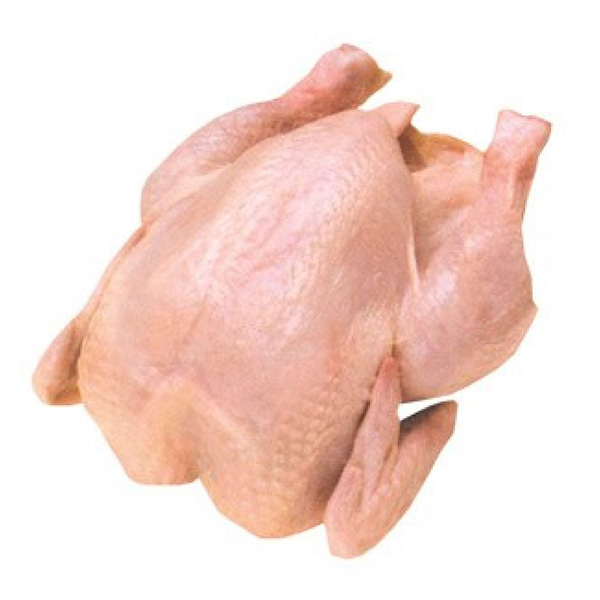 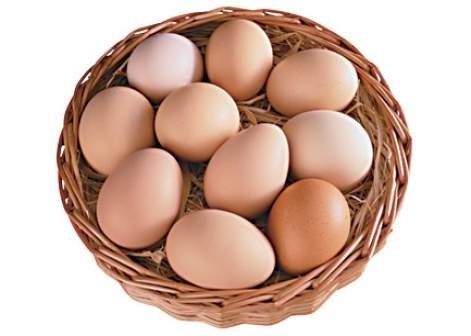 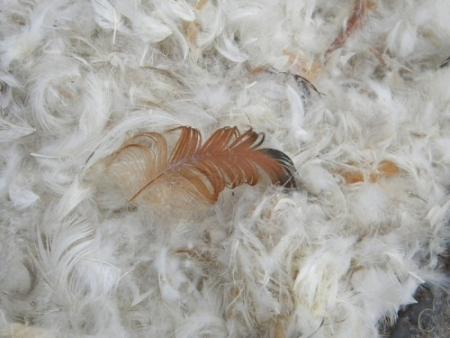 К у р я т н и к
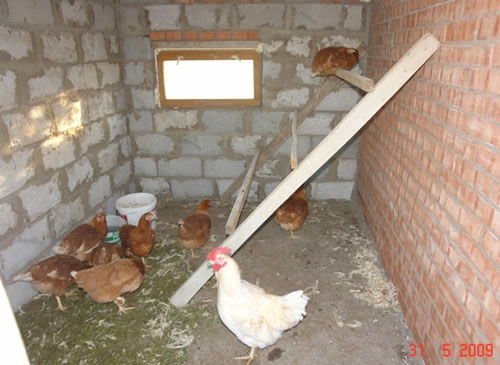 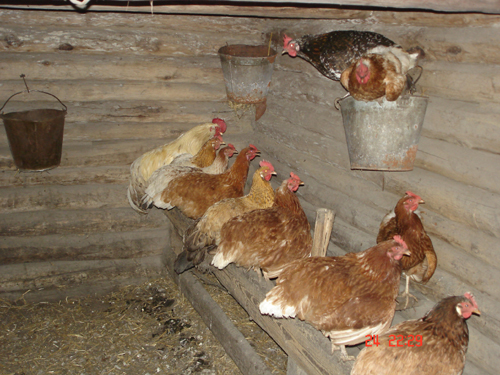 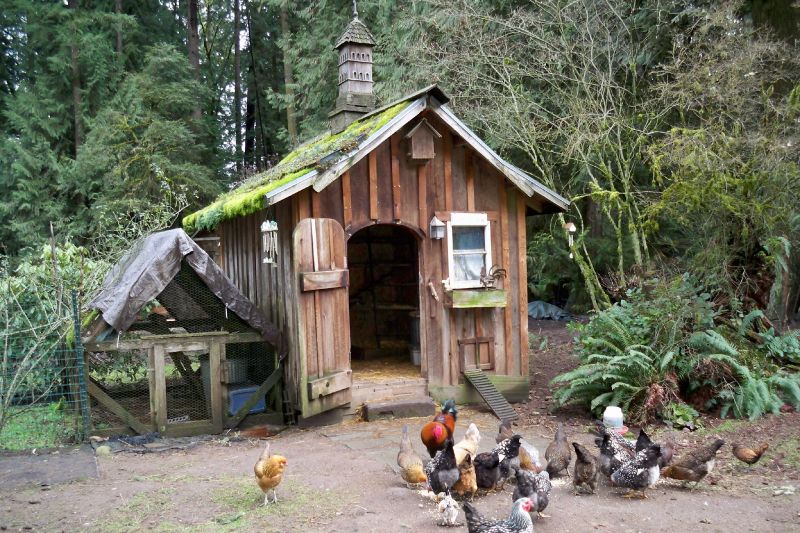 Птенец-папа-мама
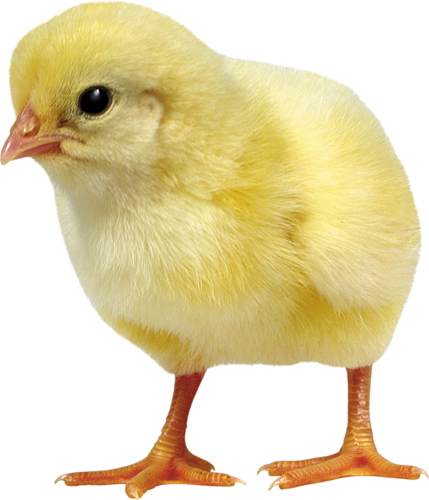 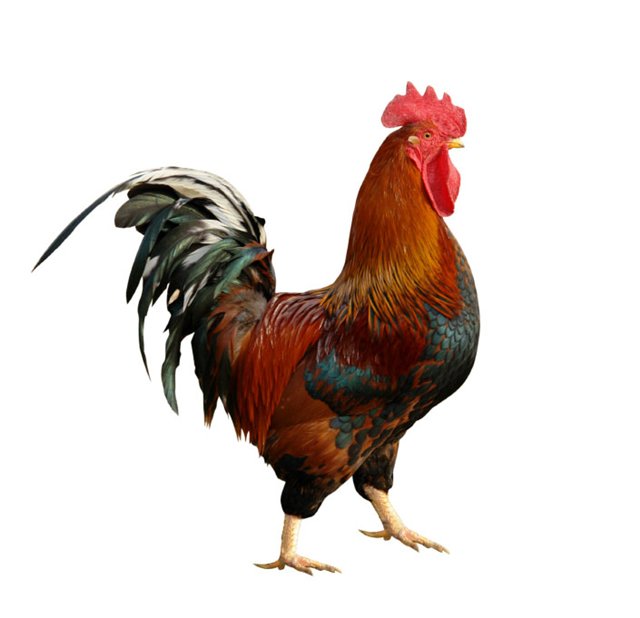 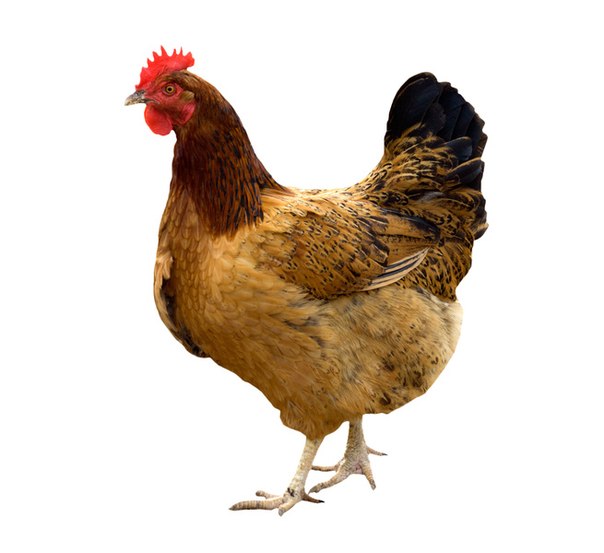 Птенец-папа-мама
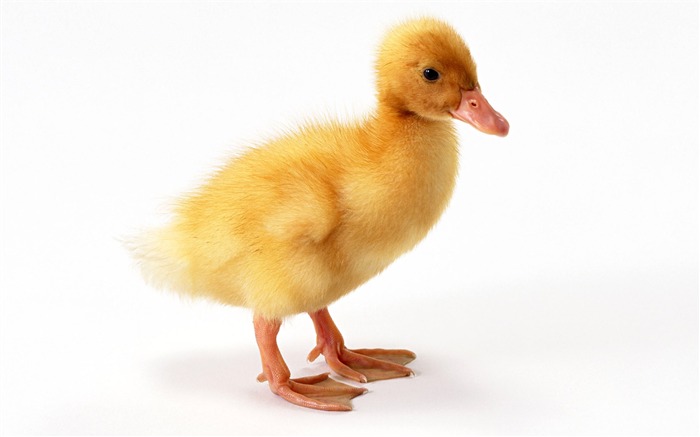 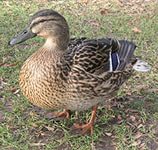 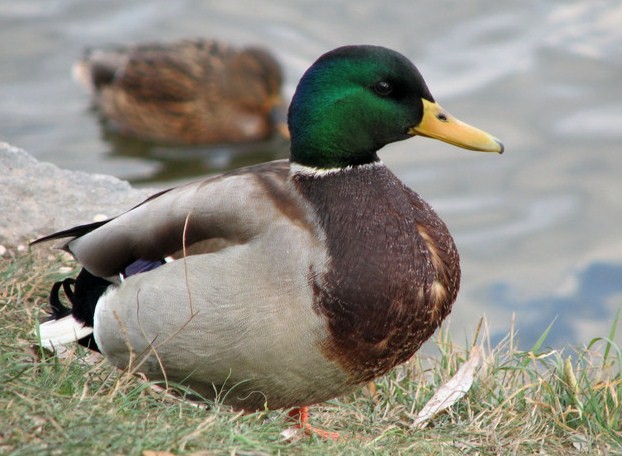 Птенец-папа-мама
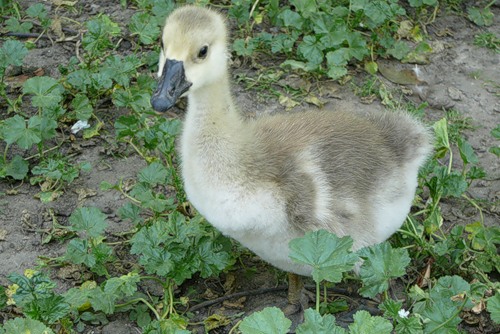 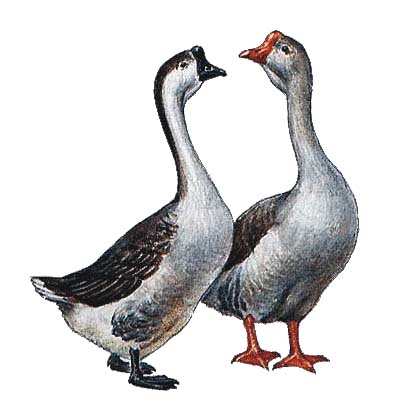 Кто чем питается?
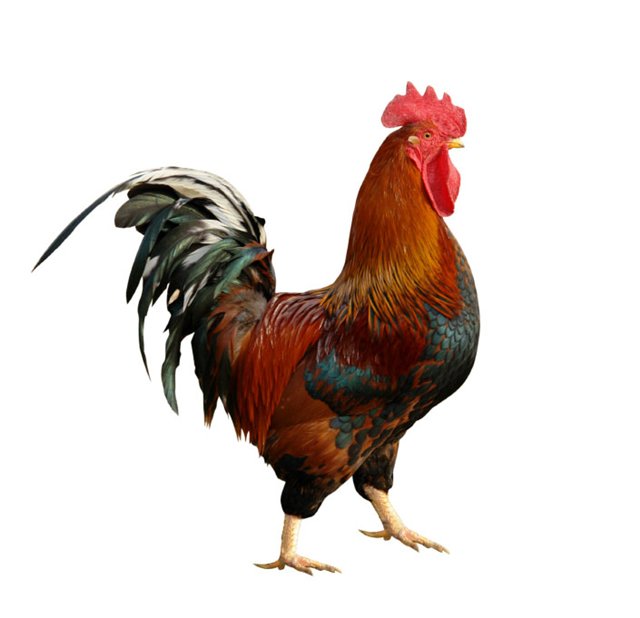 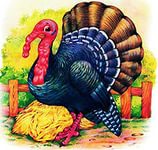 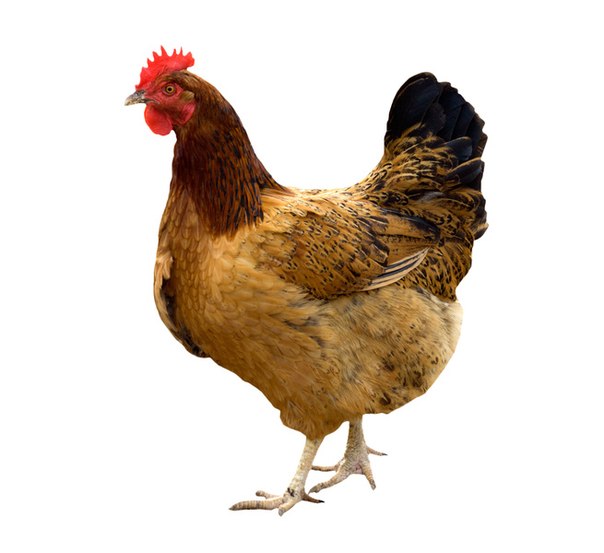 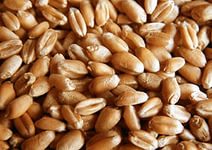 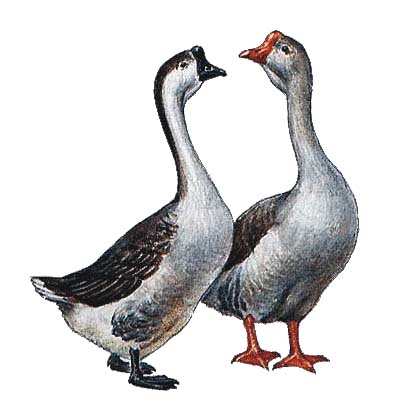 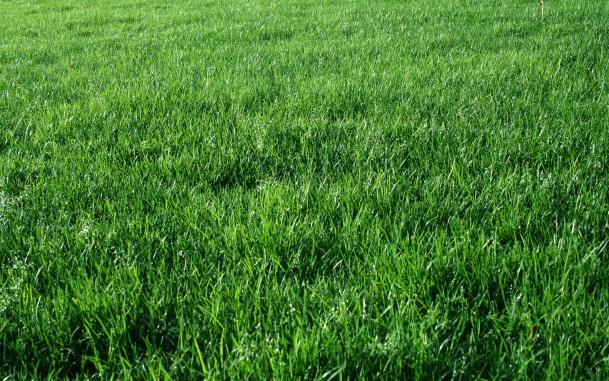 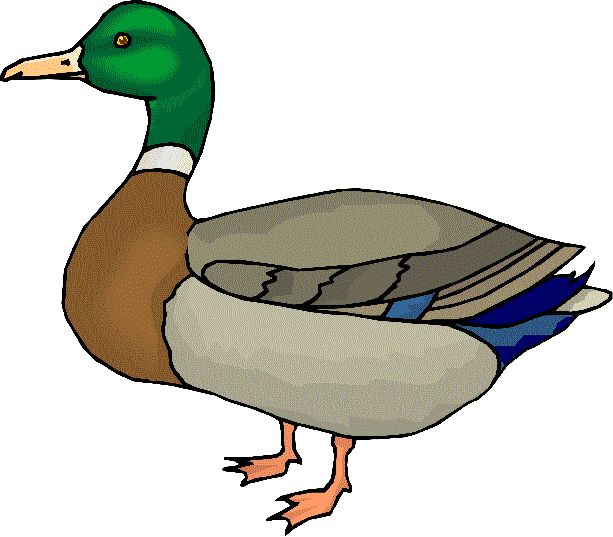